Использование интерактивной доски в воспитательном и образовательном процессе.
Выполнили:
Безрукова М.А.
Шишкина Н.Н.
Использование информационно-коммуникативных технологий в воспитательно -образовательном процессе в дошкольном образовательном учреждении — это одна из самых новых и актуальных проблем в отечественной дошкольной педагогике.

 Приобщение к информационной культуре – это не только овладение компьютерной грамотностью, но и приобретение этической, эстетической и интеллектуальной чуткости.
То, что дети могут с завидной легкостью овладевать способами работы с различными электронными, компьютерными новинками, не вызывает сомнений; при этом важно, чтобы они не попали в зависимость от компьютера, а ценили и стремились к живому, эмоциональному человеческому общению.
Интерактивная доска - это сенсорный экран, подсоединенный к компьютеру, изображение с которого передает на доску проектор. Достаточно только прикоснуться к поверхности доски, чтобы начать работу на компьютере.
Интерактивная доска работает вместе с компьютером и видеопроектором, представляя собой единый комплекс. На ней можно делать все то же, что и на обычном компьютере.
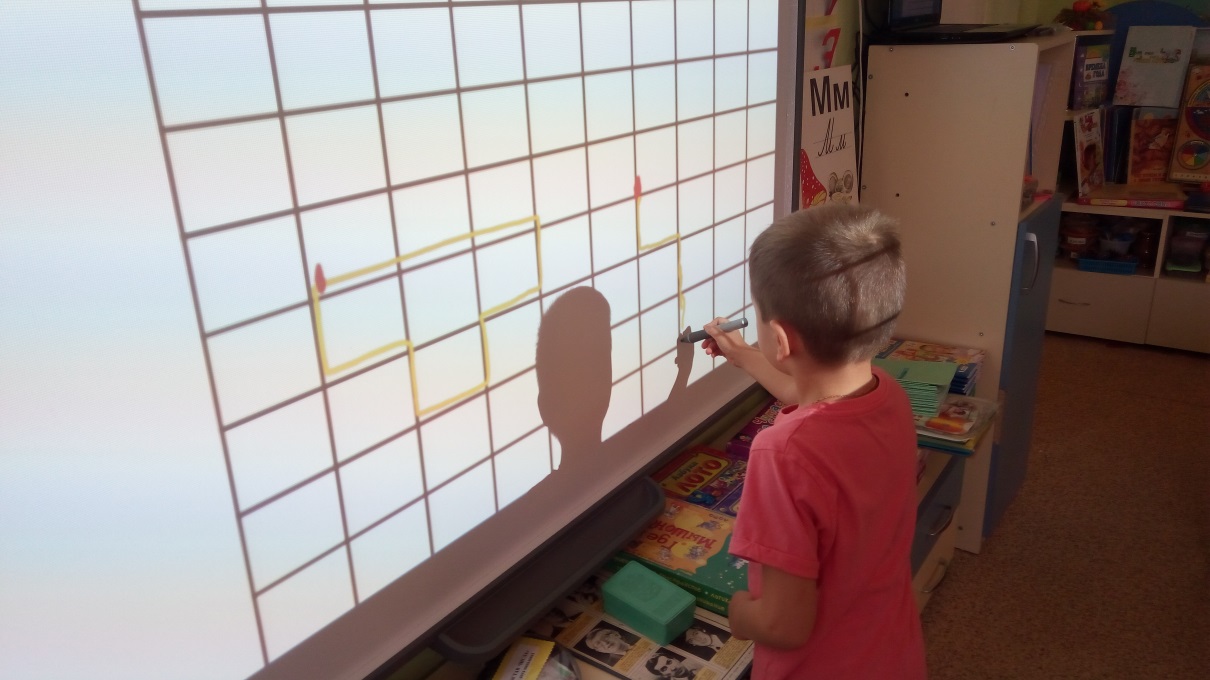 Интерактивная доска – универсальный инструмент, позволяющий сделать занятия с детьми дошкольного возраста более интересными, наглядными и увлекательными.
Значение работы с интерактивной доской в ДОУ:
*предоставляет широкие возможности для подготовки и проведения занятий;
*дает возможность реализовать один из важнейших принципов обучения – наглядность;
*помогает оптимизировать процесс обучения и его эффективность;
*дает возможность использования в различных видах деятельности;
*помогает развивать у детей: внимание, память, мелкую моторику, мышление и речь, зрительное и слуховое восприятие и др.;
*активное вовлечение ребенка в образовательный процесс;
*повышает учебную мотивации детей;
*дает возможность легко создавать увлекательные игры.
Какие навыки необходимы для применения интерактивной доски:
*Начальные знания устройства компьютера
*Работа в программах: Word, PowerPoint
*Изучение программного обеспечения к интерактивной доске, с помощью которого можно составлять занятия, игры;
*Практика работы в Интернете.
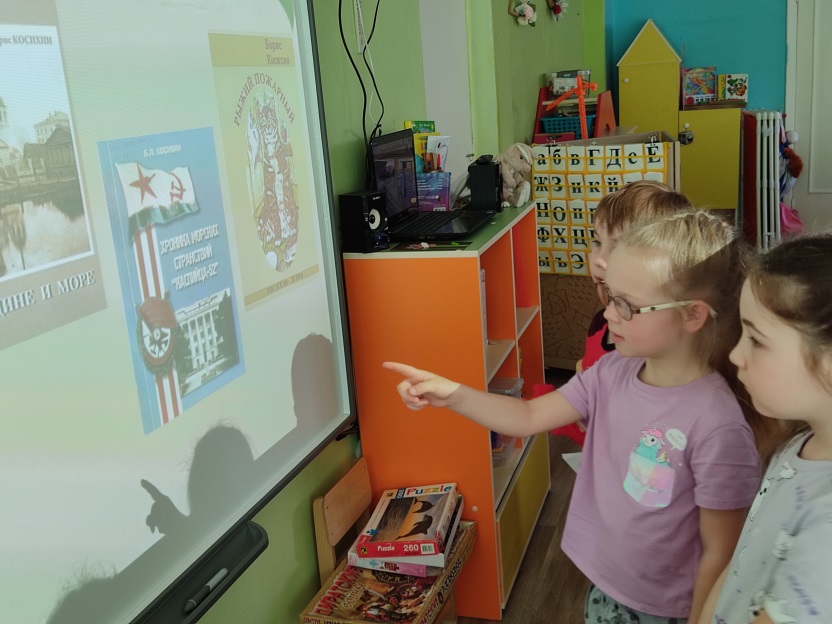 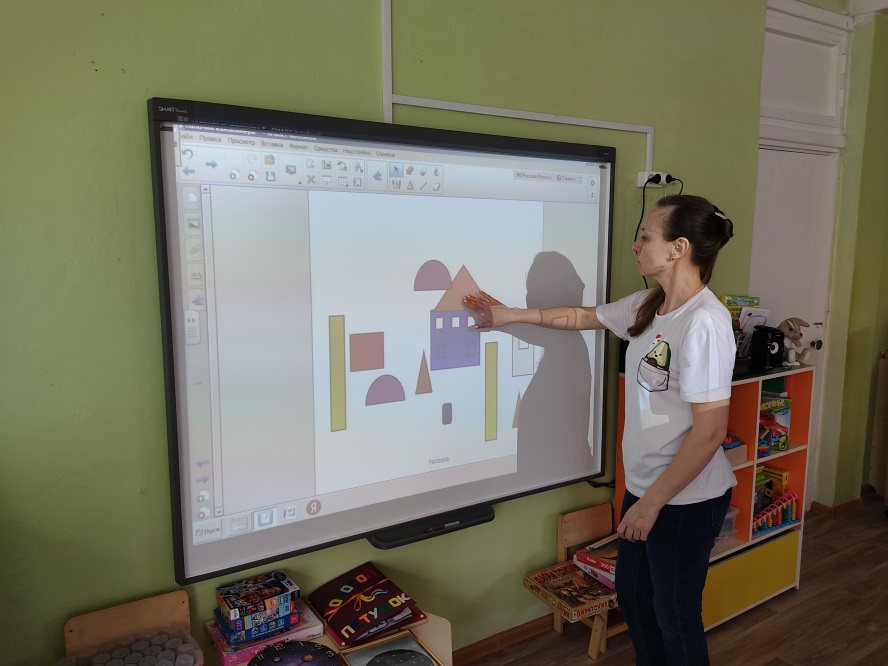 Наш опыт применения интерактивной доски показывает, что обучение и воспитание дошкольников стало более привлекательным и захватывающим.
Интерактивные и мультимедийные средства значительно расширили возможности предъявляемого познавательного материала, позволили повысить мотивацию ребёнка к овладению новыми знаниями. 
Мы используем доску  на   занятиях , в совместной деятельности с детьми, в индивидуальной работе и  хотим отметить её преимущества для занятий в детском саду.
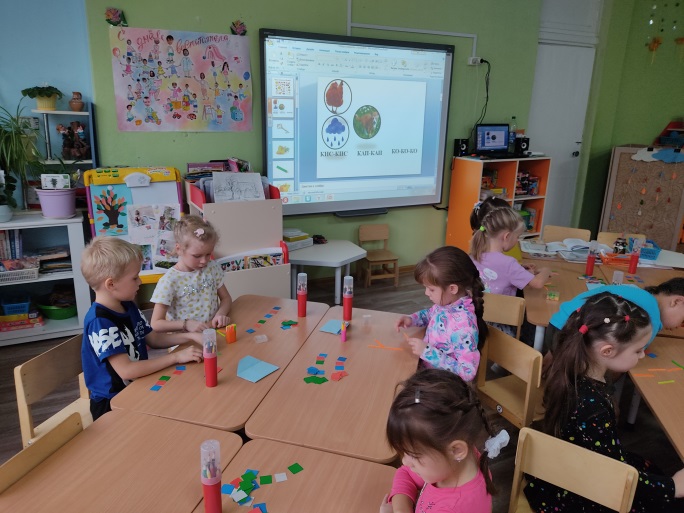 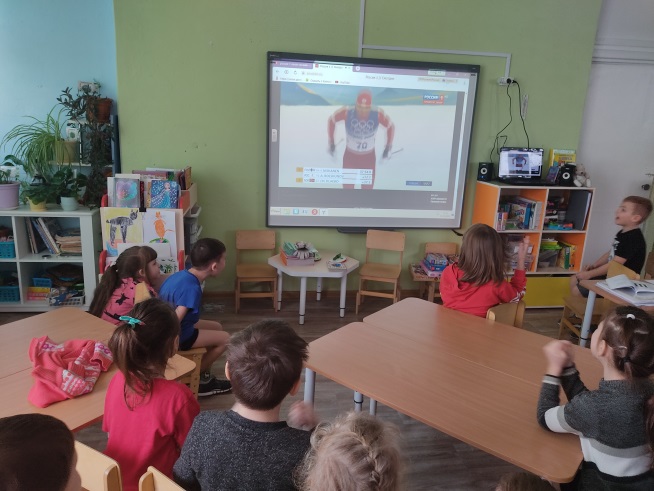 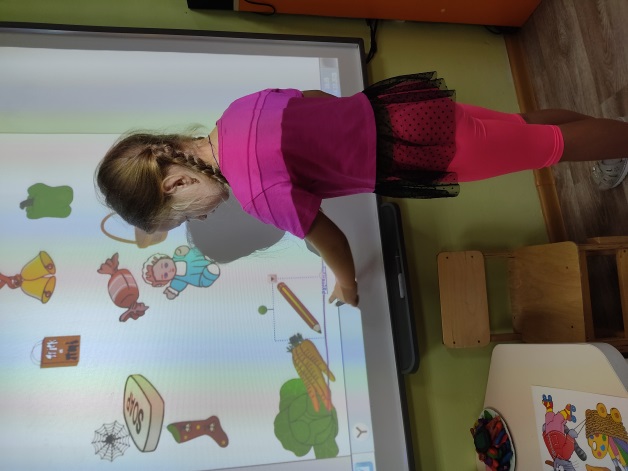 Алгоритм создания д/и в PowerPoint
1.Выбираем фон для игры
2. Подбираем картинки
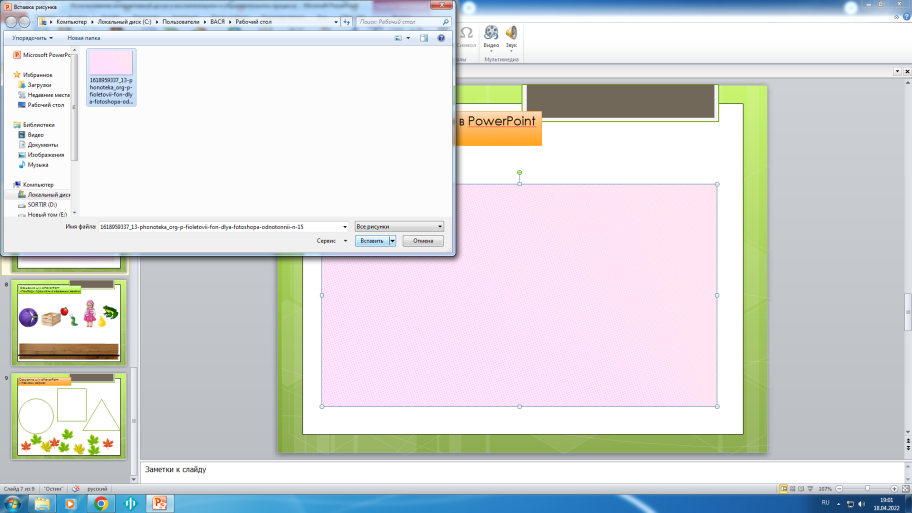 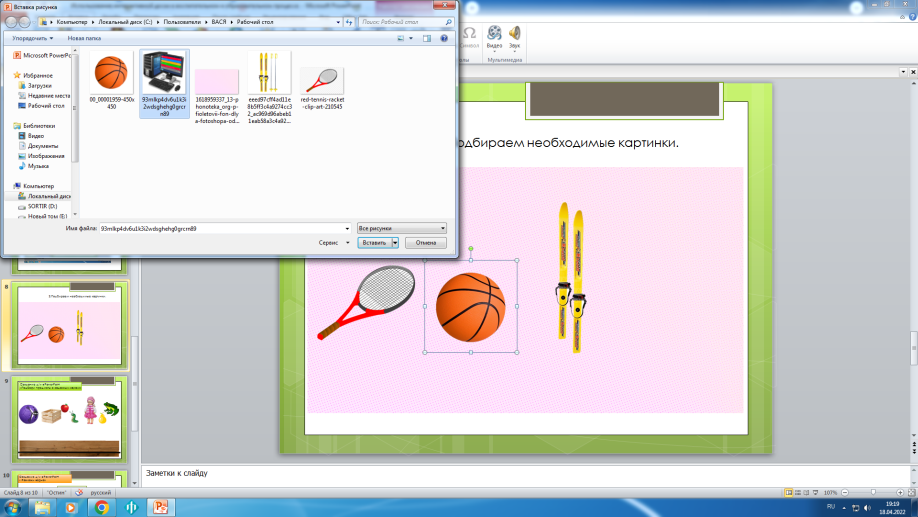 3.Подбираем анимацию
4. Начинаем игру
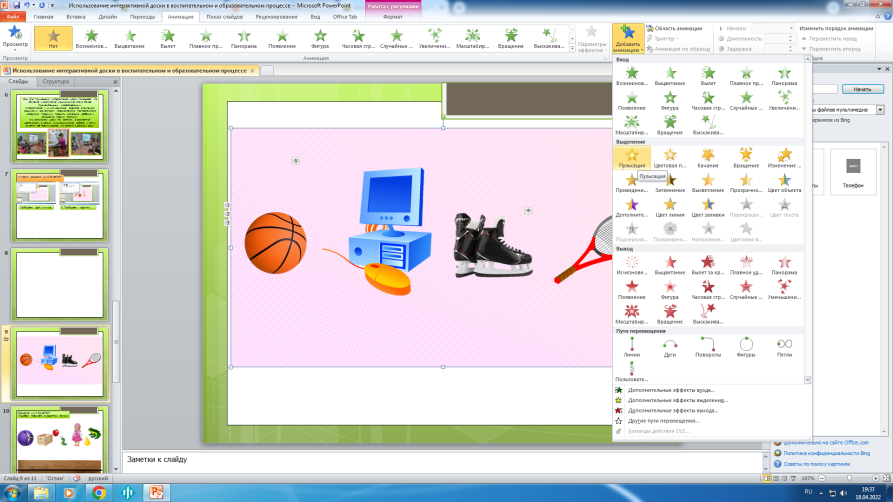 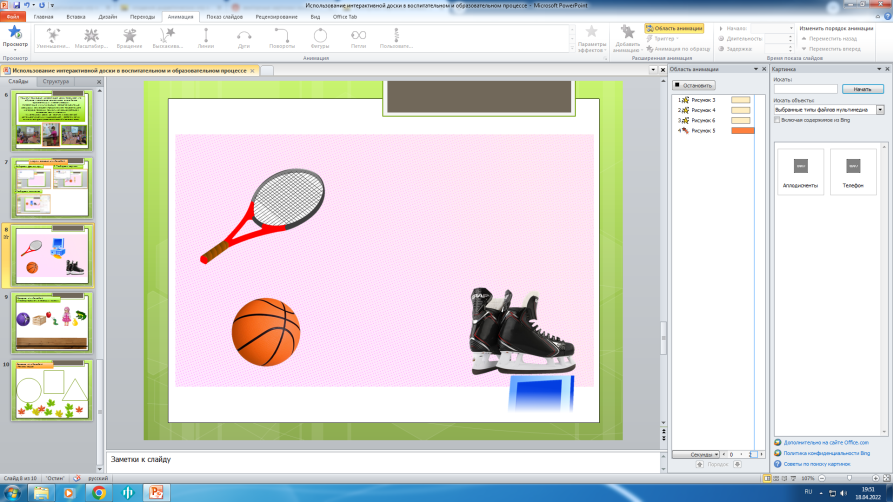 Четвертый лишний
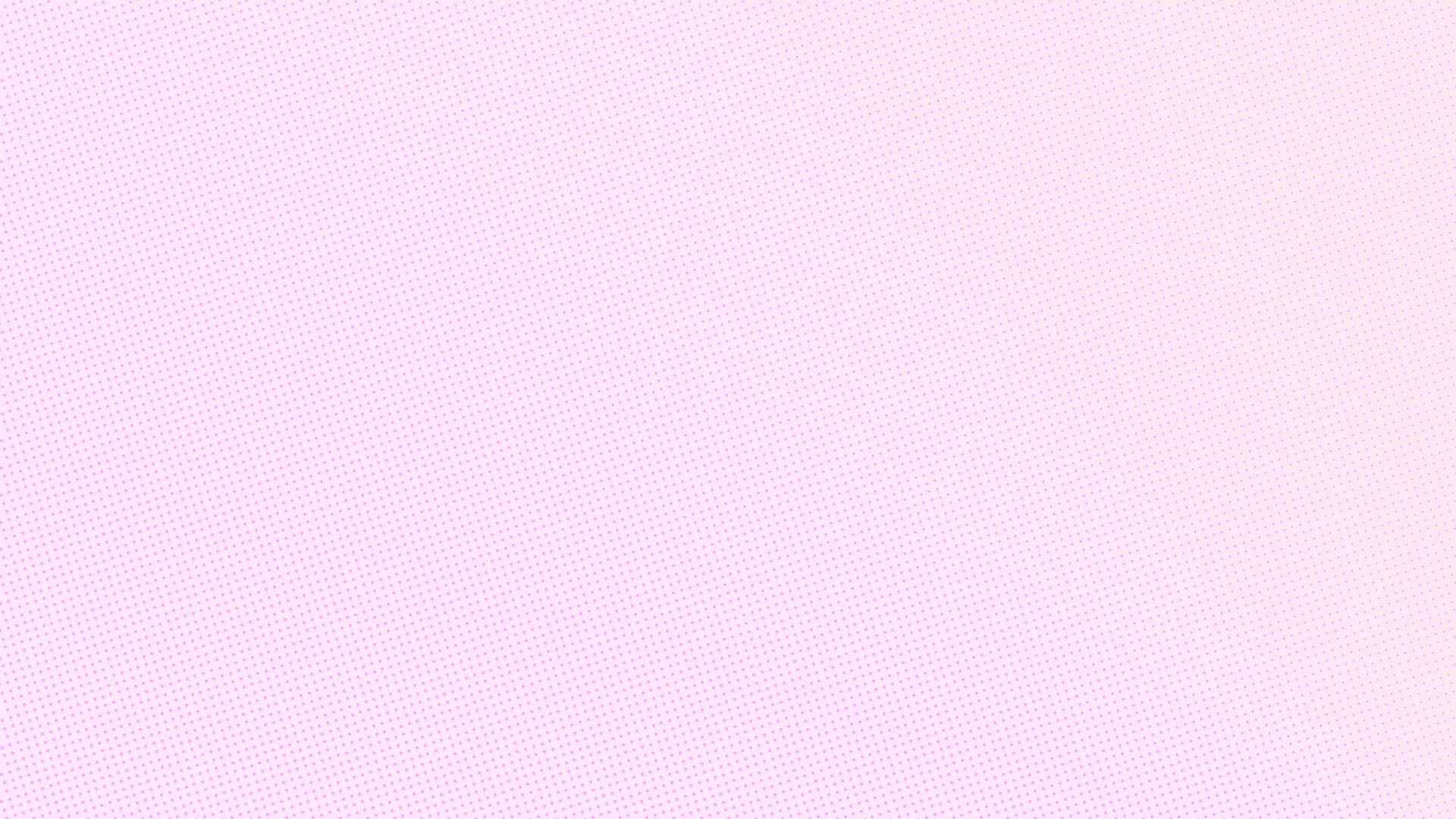 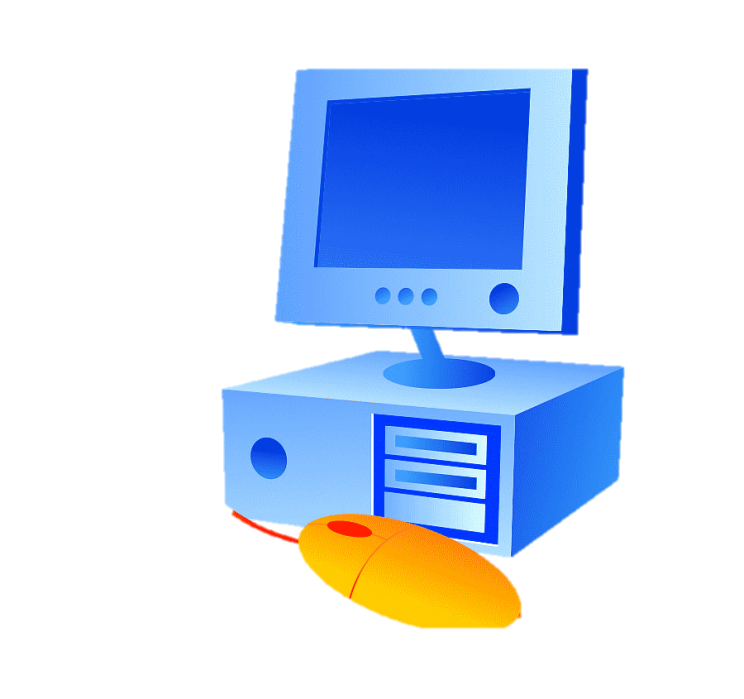 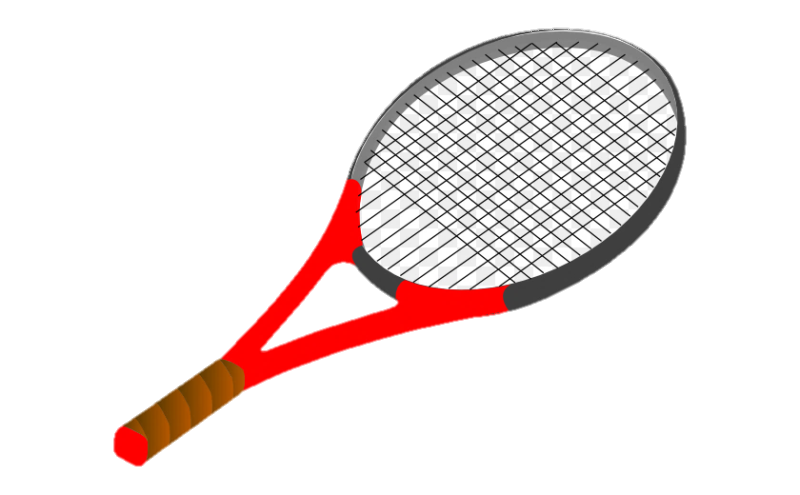 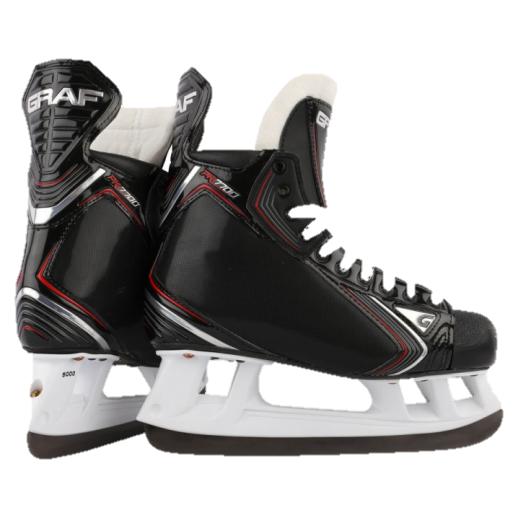 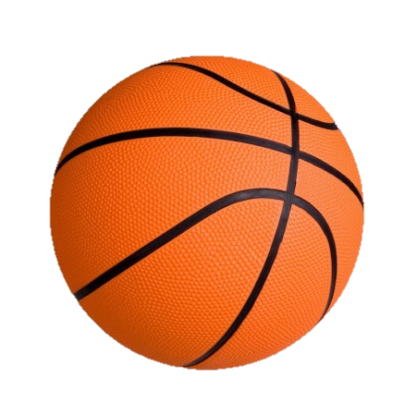 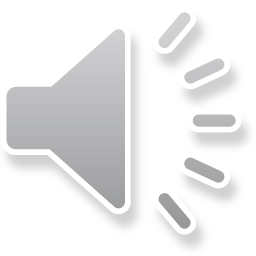 Создание д/и в PowerPoint
«Подбери предметы с заданным звуком»
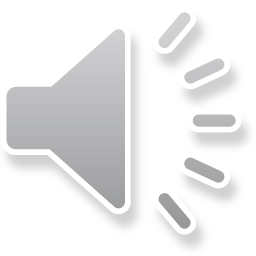 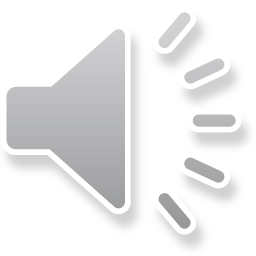 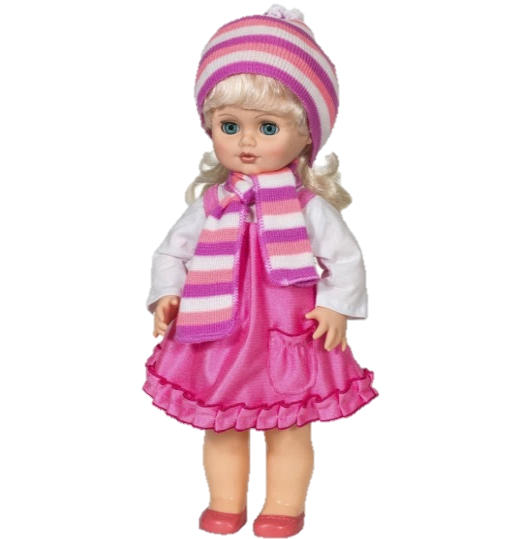 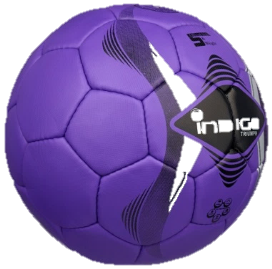 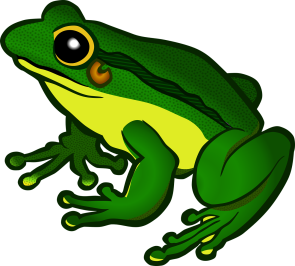 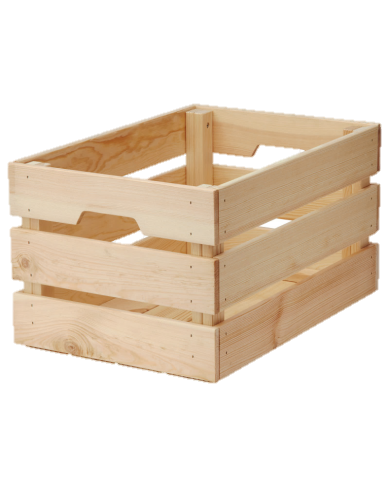 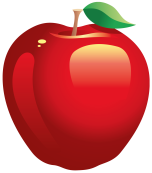 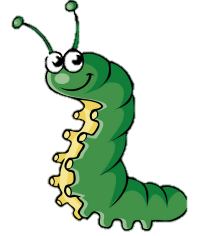 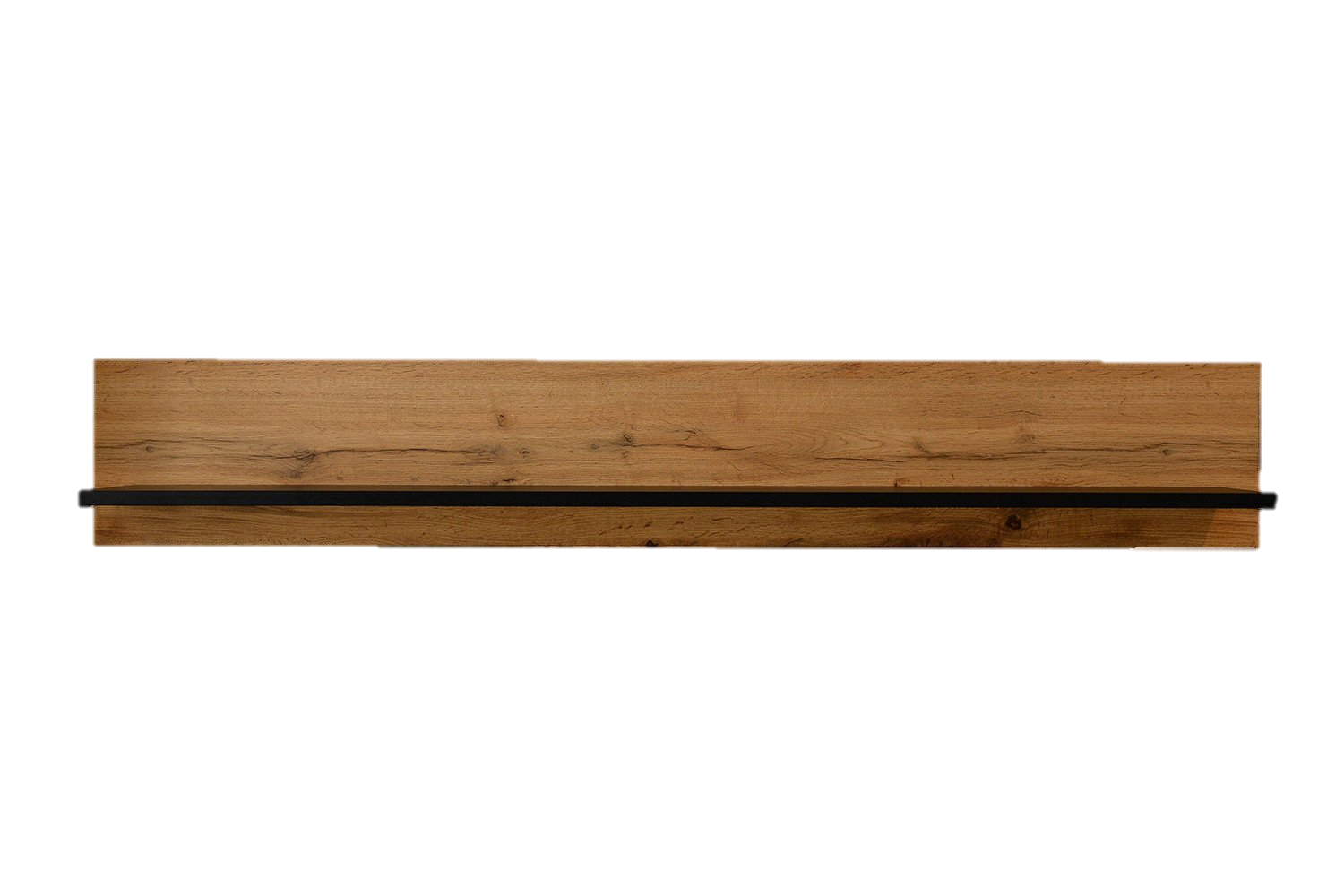 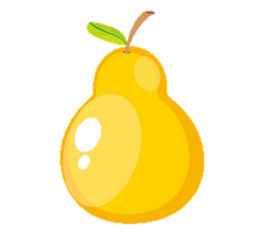 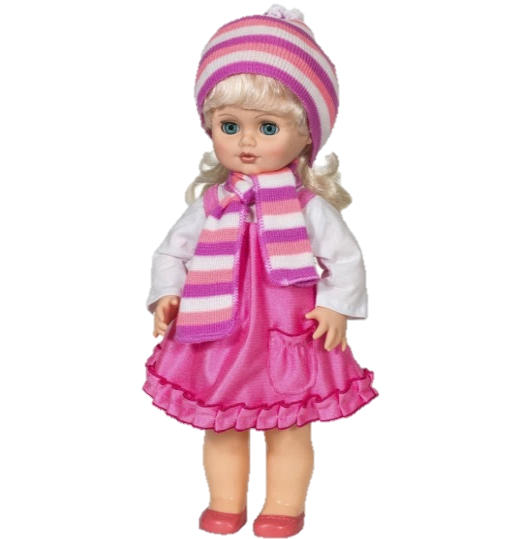 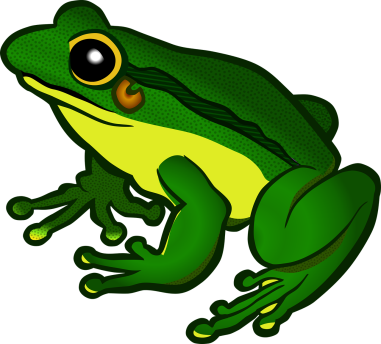 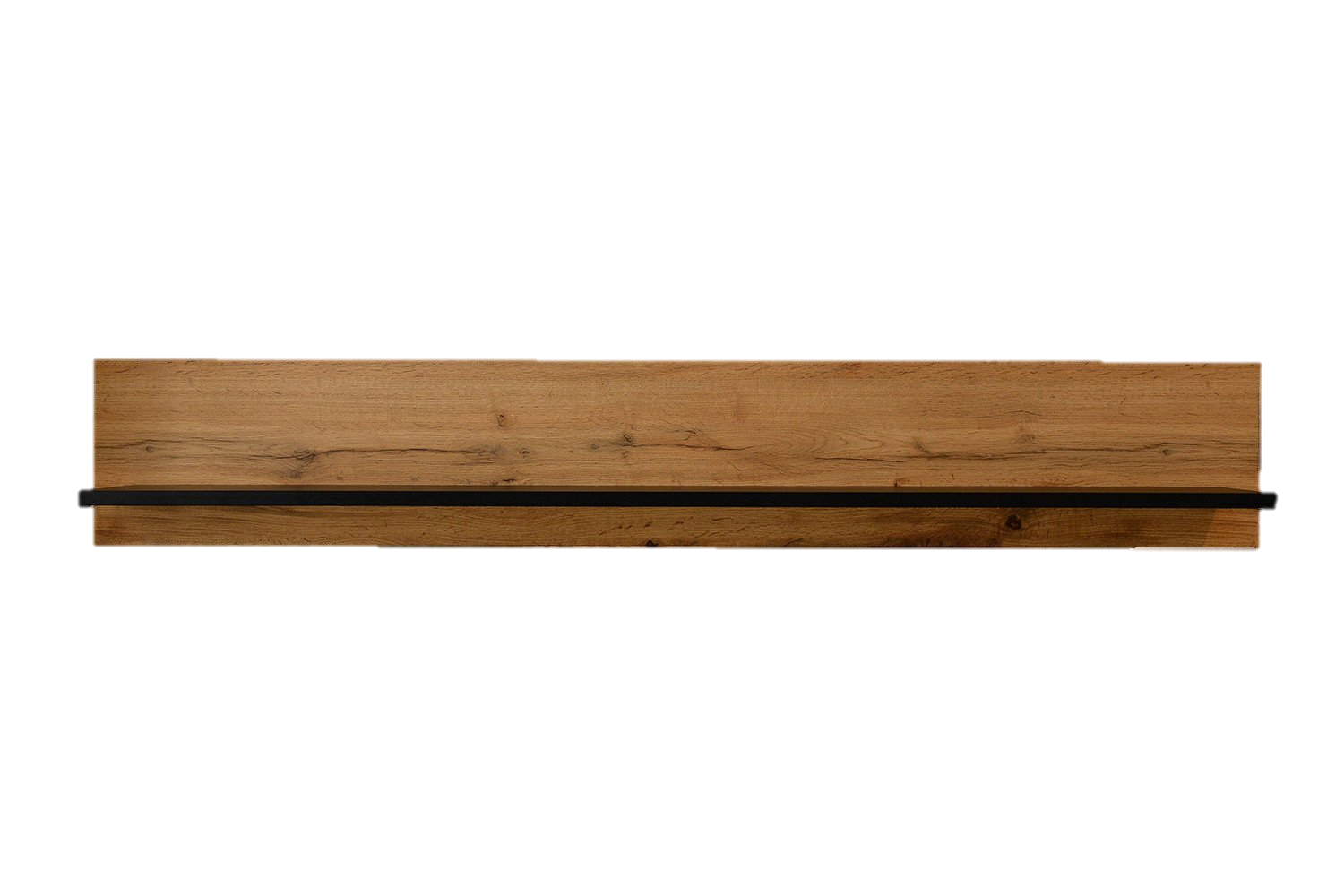 Создание д/и в PowerPoint 
« Разложи верно»
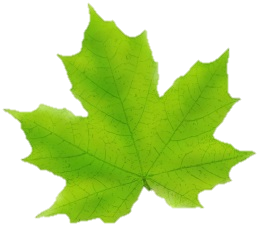 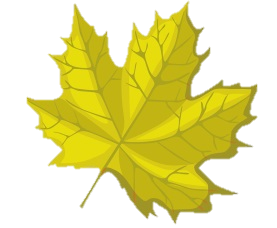 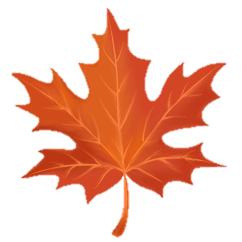 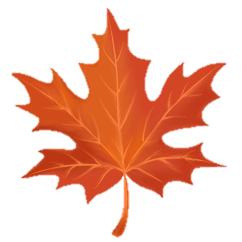 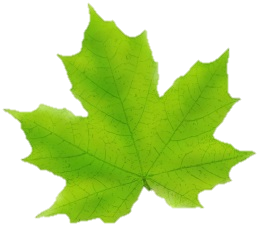 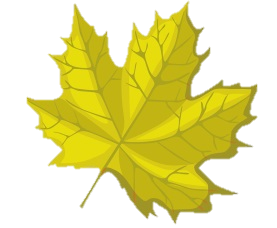 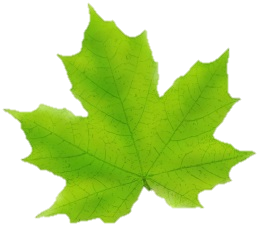 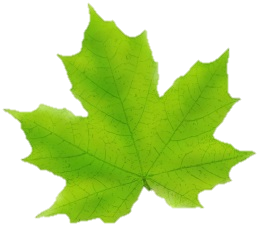 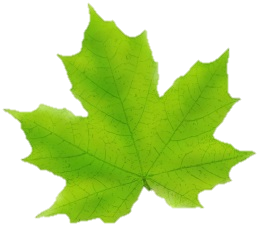 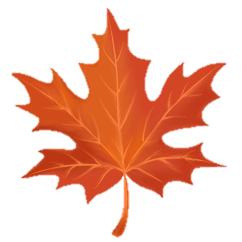 Программа SMART Notebook – это набор удобных в использовании программных инструментов для создания увлекательных дидактических игр. 

Важными достоинствами применения являются:
 Применение во всех образовательных областях
Наглядная информация более понятна дошкольникам
Развитие мелкой моторики и координации движения, звук привлекает внимание детей
Ребенок приобретает уверенность

Использование программы SMART Notebook  предоставляет  широкие возможности для проведения образовательной деятельности.
Этапы создания игры в 
SMART Notebook
Продумывание места интерактивной игры
              (режимный момент, ООД)
2. Подбор иллюстраций, фона, звука.
3. Создание и заполнение слайдов.
4. Настройка  механизма анимации.
5. Презентация игры.